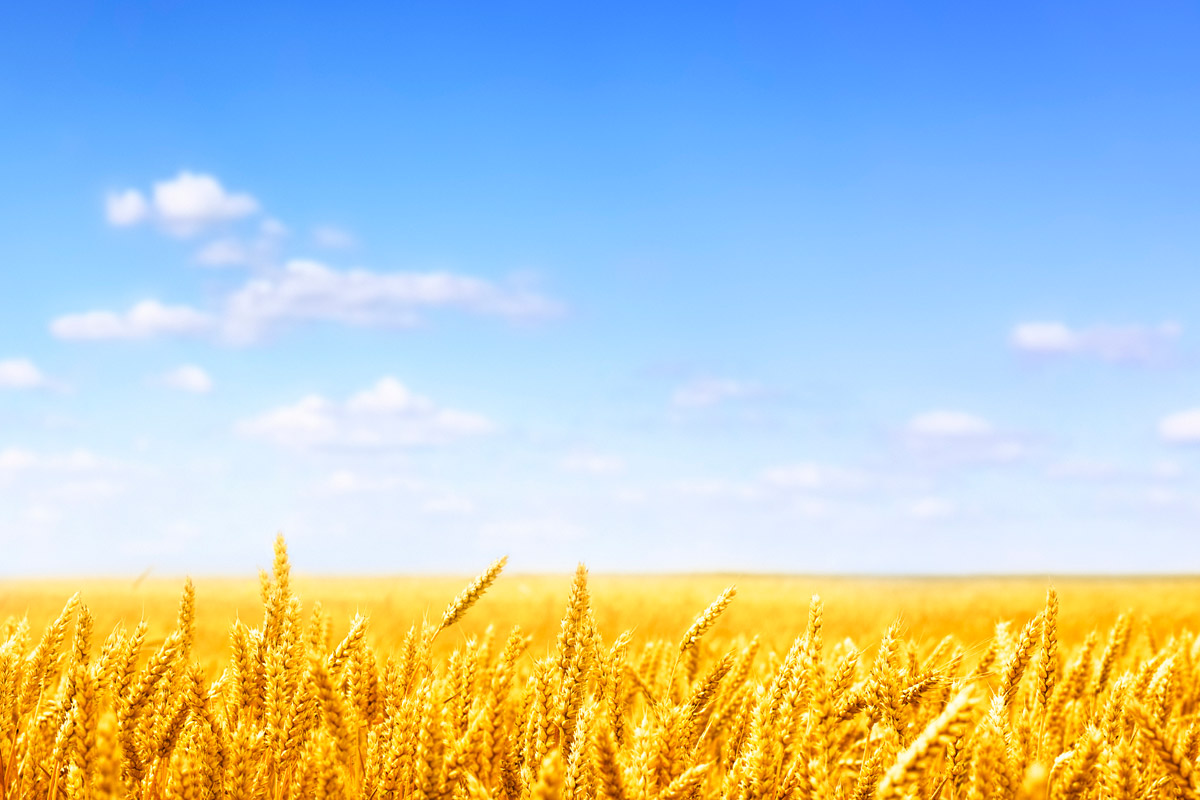 «Бюджет для граждан по Министерству агропромышленного комплекса и развитию сельских территорий Ульяновской области на 2022 год»
Постановление Правительства Ульяновской области от 02.08.2018 № 18/351-П «О Министерстве агропромышленного комплекса и развития сельских территорий Ульяновской области»
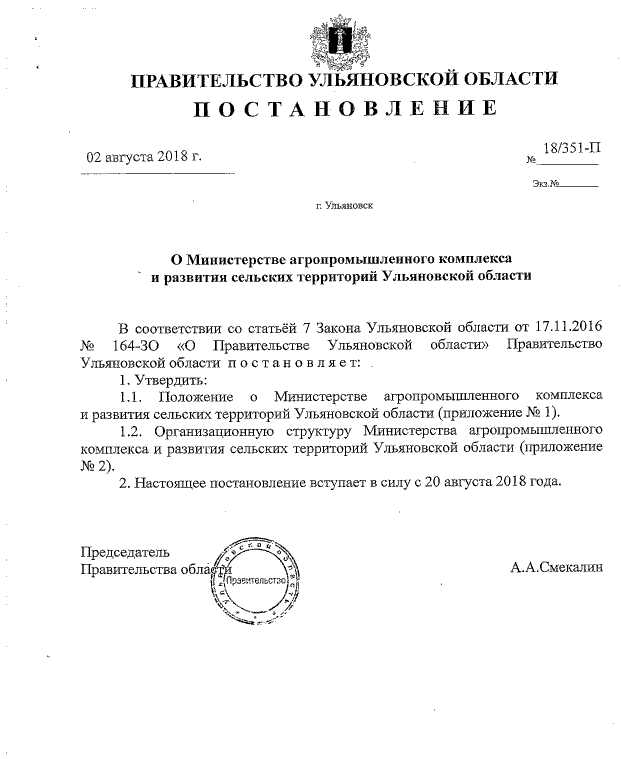 Министерство агропромышленного комплекса и развития сельских территорий Ульяновской области является возглавляемым Правительством Ульяновской области исполнительным органом государственной власти Ульяновской области, осуществляющим на территории Ульяновской области государственное управление в сферах агропромышленного комплекса, пищевой и перерабатывающей промышленности, а также производства и оборота этилового спирта, алкогольной и спиртосодержащей продукции

Численность Министерства, человек: штатная – 49, фактическая – 45
2
МИНИСТЕРСТВО АГРОПРОМЫШЛЕННОГО КОМПЛЕКСА И РАЗВИТИЯ СЕЛЬСКИХ ТЕРРИТОРИЙ УЛЬЯНОВСКОЙ ОБЛАСТИ
Указ Президента Российской Федерации от 21.07.2020 № 474 
«О национальных целях развития Российской Федерации 
на период до 2030 года»
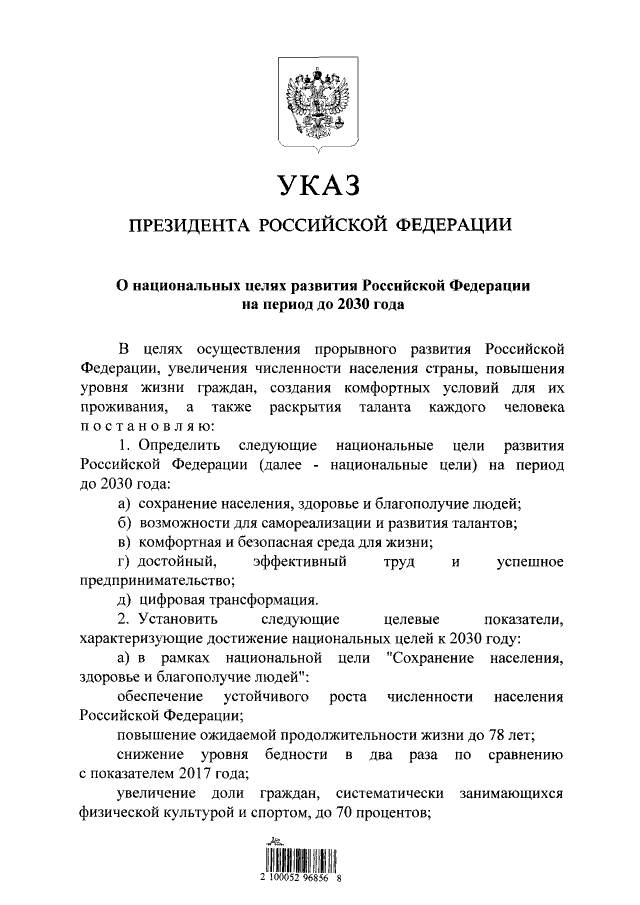 Национальные цели:
сохранение населения, здоровье и благополучие людей;
возможности для самореализации и развития талантов;
комфортная и безопасная среда для жизни;
достойный, эффективный труд и успешное предпринимательство;
цифровая трансформация.
3
МИНИСТЕРСТВО АГРОПРОМЫШЛЕННОГО КОМПЛЕКСА И РАЗВИТИЯ СЕЛЬСКИХ ТЕРРИТОРИЙ УЛЬЯНОВСКОЙ ОБЛАСТИ
Стратегические цели Министерства согласно «Публичной декларации ключевых целей и приоритетных задач Министерства»
Цель 1.  
Увеличение производства продукции сельского хозяйства в целях обеспечения продовольственной безопасности Ульяновской области согласно 
Доктрине продовольственной безопасности Ульяновской области
Цель 2.  
Развитие малых форм хозяйствования на селе, в том числе через региональную составляющую федерального проекта «Акселерация субъектов малого и среднего предпринимательства» национального проекта «Малое и среднее предпринимательство и поддержка индивидуальной предпринимательской инициативы»
Цель 3. 
Увеличение экспорта продукции агропромышленного комплекса Ульяновской области через реализацию региональной составляющей федерального проекта «Экспорт продукции АПК» национального проекта «Международная кооперация и экспорт».
Цель 4. 
Повышение конкурентоспособности и эффективности предприятий 
агропромышленного комплекса
Цель 5. 
Обеспечение устойчивого развития сельских территорий, занятости сельского населения, повышение уровня жизни на селе
4
Риски сельскохозяйственных товаропроизводителей
Природно-климатические риски
Макроэкономические риски: 
- тарифная политика естественных монополий;
- состояние конкурентной среды;
- диспаритет цен на сельхозпродукцию и ресурсы для сельского хозяйства
Конъюнктурные риски
(высокая волатильность цен на зерно)
Технологические и агроэкологические риски: 
- несоблюдение технических и технологических требований производства, транспортировки и хранения зерна;
- высокая изношенность оборудования;
Кадровый риск
Финансовый риск
(высокая потребность в инвестициях при сравнительно низкой рентабельности)
5
МИНИСТЕРСТВО АГРОПРОМЫШЛЕННОГО КОМПЛЕКСА И РАЗВИТИЯ СЕЛЬСКИХ ТЕРРИТОРИЙ УЛЬЯНОВСКОЙ ОБЛАСТИ
Указ Президента Российской Федерации № 20 от 21 января 2020 года 
«Об утверждении Доктрины продовольственной безопасности 
Российской Федерации»
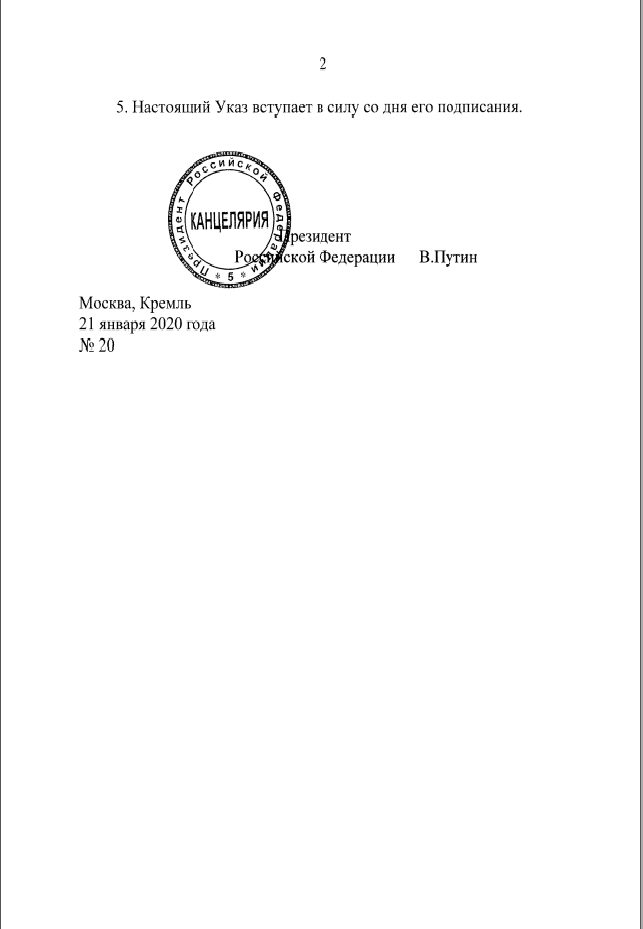 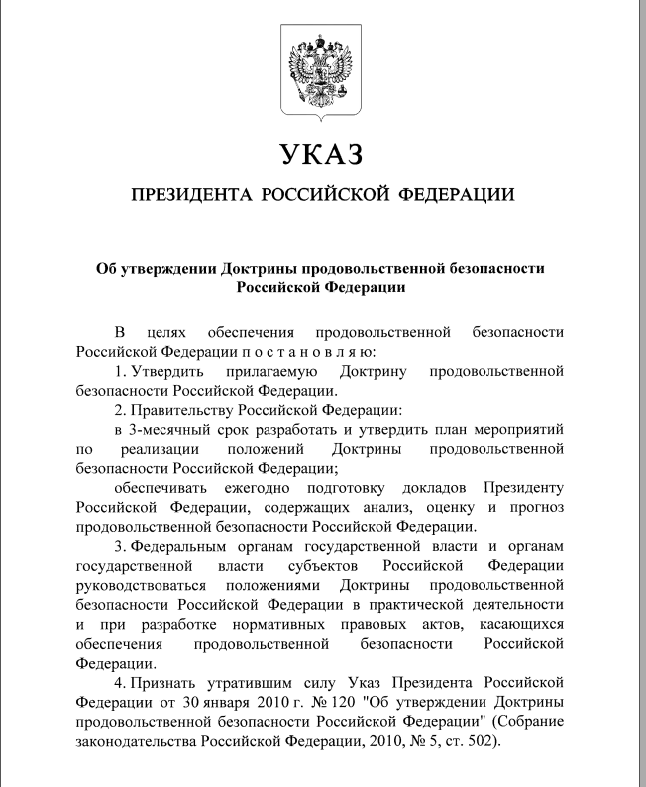 6
МИНИСТЕРСТВО АГРОПРОМЫШЛЕННОГО КОМПЛЕКСА И РАЗВИТИЯ СЕЛЬСКИХ ТЕРРИТОРИЙ УЛЬЯНОВСКОЙ ОБЛАСТИ
Региональный проект 
«Акселерация субъектов малого и среднего предпринимательства»
Выполнение целевых показателей за 2021 год и план на 2022-2024 годы
Финансирование на 2022 год – 128,2 млн. руб. (из них – 124,3 млн. – федеральный бюджет), рост к 2021 году в 2,1 раза (60,7 млн. руб.)
7
МИНИСТЕРСТВО АГРОПРОМЫШЛЕННОГО КОМПЛЕКСА И РАЗВИТИЯ СЕЛЬСКИХ ТЕРРИТОРИЙ УЛЬЯНОВСКОЙ ОБЛАСТИ
Меры поддержки малых форм хозяйствования на селе 
в Ульяновской области
Федеральный проект«Акселерация субъектов малого и среднего предпринимательства»
Государственнаяпрограмма «Развитие сельского хозяйства»
Областной Закон «О кооперации» от 27.09.2016 № 134 - ЗО
Гранты на развитие семейных ферм
Гранты на развитие материально-технической базы сельскохозяйственных потребительских кооперативов
Грант «Агростартап»
Субсидии кооперативам на возмещение части затрат, связанных с их развитием
Субсидии сельскохозяйственным потребительским кооперативам:

-  на закупку молока;
- на покупку КРС молочного направления
- на приобретение мини-теплиц;
Гранты на строительство мини-ферм
Субсидии СПоК, ПО, СНТ
Субсидии на аренду стационарных торговых объектов
8
МИНИСТЕРСТВО АГРОПРОМЫШЛЕННОГО КОМПЛЕКСА И РАЗВИТИЯ СЕЛЬСКИХ ТЕРРИТОРИЙ УЛЬЯНОВСКОЙ ОБЛАСТИ
Малые формы хозяйствования на селе в Ульяновской области
89
(6 273 членов,
обеспечена 
занятость для 7375 
сельских  жителей)
923
(в 2021 г. создано 
112 новых)
183 000
в т.ч. 13 200 товарных
СПОК  –
КФХ  –
ЛПХ  –
Доля работающих кооперативов
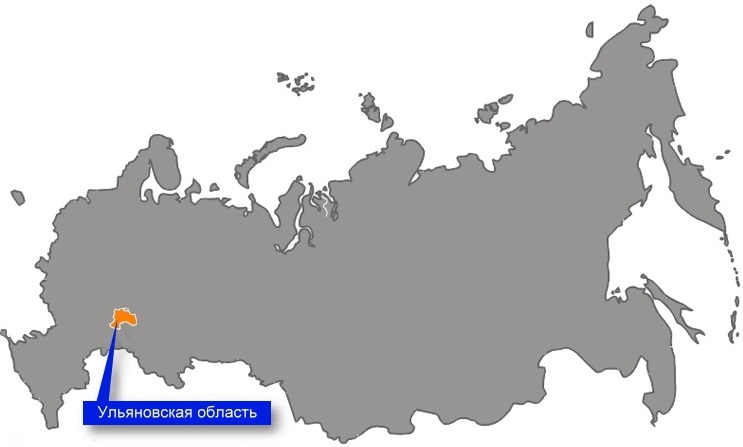 I
II
РФ
74,5%
III
79,8%
9
9
МИНИСТЕРСТВО АГРОПРОМЫШЛЕННОГО КОМПЛЕКСА И РАЗВИТИЯ СЕЛЬСКИХ ТЕРРИТОРИЙ УЛЬЯНОВСКОЙ ОБЛАСТИ
Меры поддержки молодых специалистов в агропромышленном комплексе Ульяновской области
10
МИНИСТЕРСТВО АГРОПРОМЫШЛЕННОГО КОМПЛЕКСА И РАЗВИТИЯ СЕЛЬСКИХ ТЕРРИТОРИЙ УЛЬЯНОВСКОЙ ОБЛАСТИ
Государственная программа Ульяновской области 
«Развитие агропромышленного комплекса, сельских территорий и регулирование рынков сельскохозяйственной продукции, сырья и продовольствия в Ульяновской области»
Подпрограммы:
1. Развитие сельского хозяйства»;
2.«Комплексное развитие сельских территорий»;
3.«Развитие мелиорации земель сельскохозяйственного назначения»;
4.«Развитие сельской кооперации»;
5.«Обеспечение реализации государственной программы»
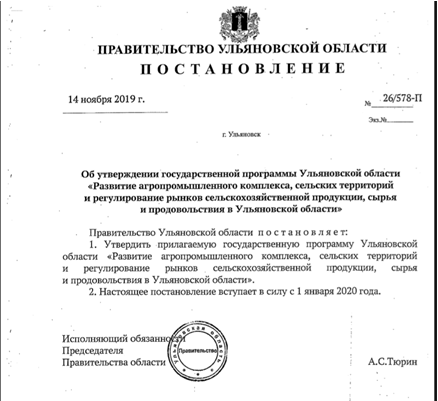 11
МИНИСТЕРСТВО АГРОПРОМЫШЛЕННОГО КОМПЛЕКСА И РАЗВИТИЯ СЕЛЬСКИХ ТЕРРИТОРИЙ УЛЬЯНОВСКОЙ ОБЛАСТИ
Бюджетная поддержка агропромышленного комплекса
Ульяновской области на 2022 год, млн. рублей
- 1,0%
12
МИНИСТЕРСТВО АГРОПРОМЫШЛЕННОГО КОМПЛЕКСА И РАЗВИТИЯ СЕЛЬСКИХ ТЕРРИТОРИЙ УЛЬЯНОВСКОЙ ОБЛАСТИ
Налоговая эффективность от областной поддержки агропромышленного комплекса Ульяновской области на 2022 год, млн. рублей
9,0
 руб.
13
МИНИСТЕРСТВО АГРОПРОМЫШЛЕННОГО КОМПЛЕКСА И РАЗВИТИЯ СЕЛЬСКИХ ТЕРРИТОРИЙ УЛЬЯНОВСКОЙ ОБЛАСТИ
Прогноз поступлений налогов от агропромышленного комплекса
в областной бюджет Ульяновской области на 2022 -2024 годы, млрд. рублей
14
МИНИСТЕРСТВО АГРОПРОМЫШЛЕННОГО КОМПЛЕКСА И РАЗВИТИЯ СЕЛЬСКИХ ТЕРРИТОРИЙ УЛЬЯНОВСКОЙ ОБЛАСТИ
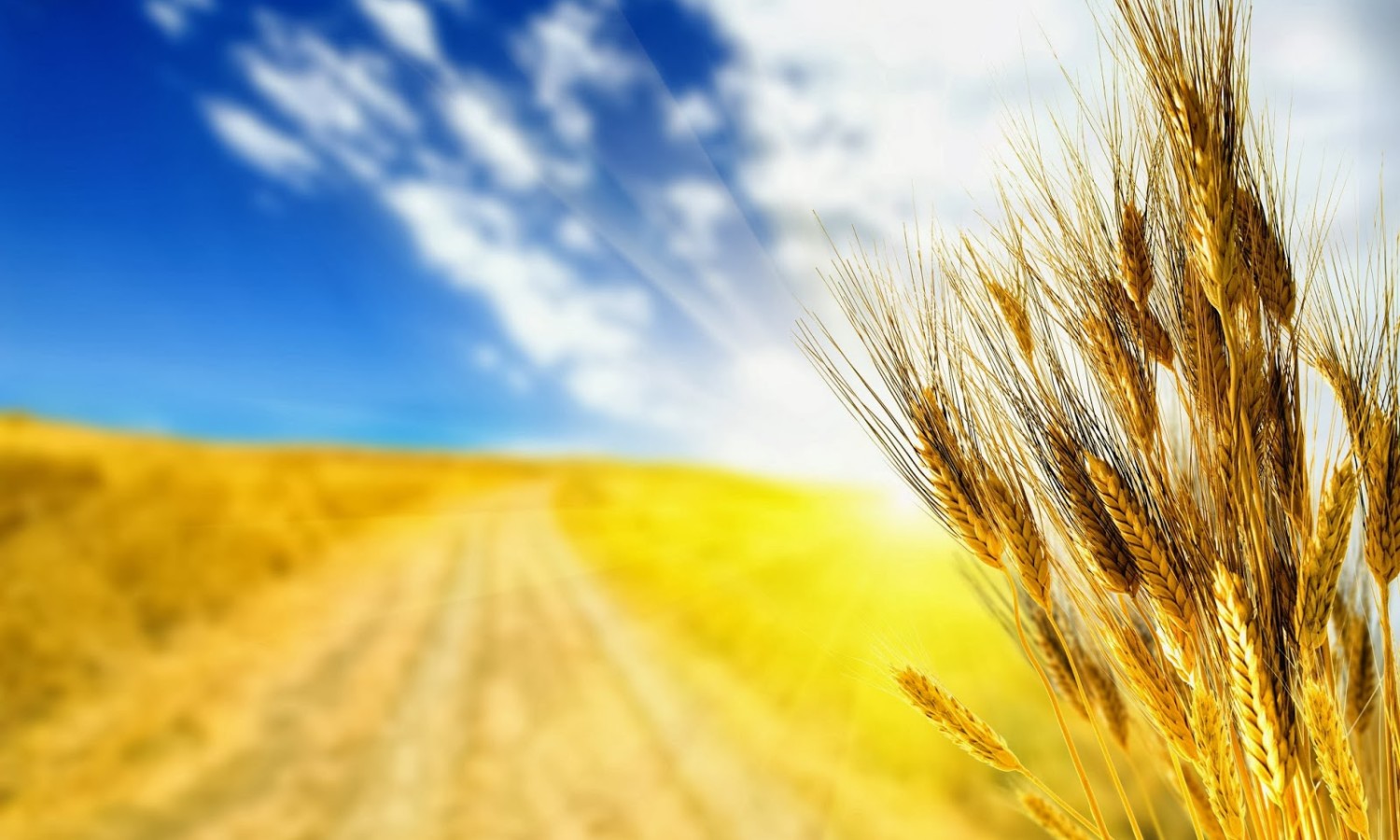 БЛАГОДАРЮ ЗА ВНИМАНИЕ!